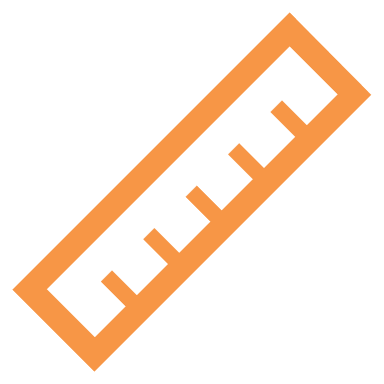 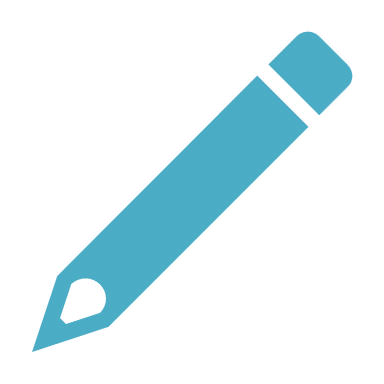 Tiết 28 §4: LÀM TRÒN VÀ ƯỚC LƯỢNG(t1)
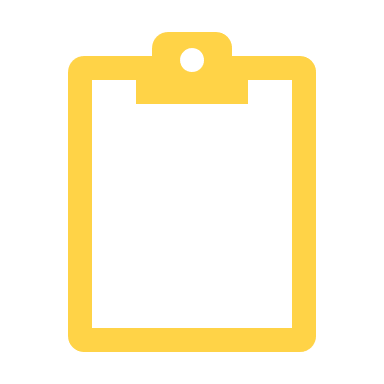 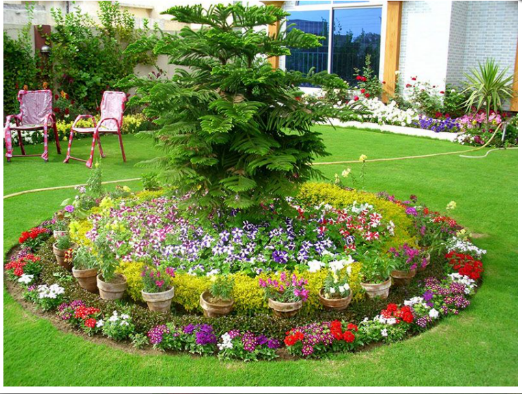 HOẠT ĐỘNG MỞ ĐẦU
Quan sát hình vẽ:
Một bồn hoa có dạng hình tròn với bán kính 0,8 m.
Hỏi diện tích bồn hoa khoảng bao nhiêu mét vuông?
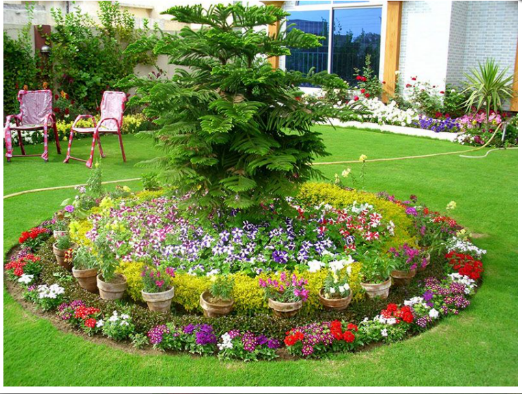 HOẠT ĐỘNG MỞ ĐẦU
Quan sát hình vẽ:
Công thức tính diện tích hình tròn S =  . R2
Diện tích của bồn hoa là:
I. LÀM TRÒN SỐ.
1. Số làm tròn:
Hoá đơn tiền điện tháng 9/2020 của gia đình cô Hạnh là 574880 đồng.
Tại sao cô Hạnh không thể trả cho người thu tiền điện số tiền chính xác là 574880 đồng?
Vì trong thực tế không tìm được các loại tiền có mệnh giá để cộng lại được 880 đồng.
Để thuận tiện trong tính toán cô Hạnh đã trả tiền mặt cho người thu tiền điện số tiền là 575000đồng.
*Trong đo đạc và tính toán thực tiễn, đôi khi ta không sử dụng được các số chính xác (chẳng hạn số ở trên) mà phải sử dụng những số làm tròn xấp xỉ với số chính xác.
Nhận xét: Ở nhiều tình huống thực tiễn, ta cần tìm một số thực khác xấp xỉ với số thực đã cho để thuận tiện hơn trong ghi nhớ, đo đạc hay tính toán. Số thực tìm được như thế được gọi là số làm tròn của số thực đã cho.
Ví dụ:
Tính diện tích bồn hoa trong bài toán mở đầu (lấy  và làm tròn kết quả đến hàng đơn vị).
Cũng như trên, trong tính toán thực tiễn, ta sử dụng số làm tròn 2 thay số (chính xác) 2,0096.
Diện tích S của bồn hoa trong bài toán mở đầu là:
Luyện tập 1.
Khoảng cách từ sân vận động Old Traffoixl ở Greater Manchester đến tháp đồng hồ Big Ben ở London (Vương Quốc Anh) là 201 dặm.(Nguồn: htips:/www.google.com).
Tính khoảng cách đó theo đơn vị ki-lô-mét (làm tròn đến hàng đơn vị), biết 1 dặm = 1.609344
Khoảng cách từ sân vận động Old Traffoixl ở Greater Manchester đến tháp đồng hồ Big Ben ở London (Vương Quốc Anh) theo đơn vị ki-lô-mét (làm tròn đến hàng đơn vị):
2. Làm tròn số với độ chính xác cho trước
Đọc nội dung hoạt động 2 (SGK trang 48) và trả lời các câu hỏi sau:
Làm tròn số 144 đến hàng chục?
Trên trục số nằm ngang tìm khoảng cách giữa điểm biểu diễn số làm tròn và điểm biểu diễn số ban đầu?
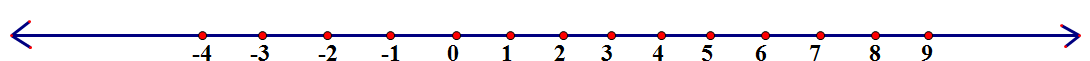 Chữ số hàng đơn vị là 4
Vì 4 < 5 nên ta giữ nguyên chữ số 4 ở hàng chục rồi thay các chữ số ở bên phải chữ số hàng chục bởi chữ số 0, 
ta được:
Nhận xét: Khi làm tròn số 144 đến hàng chục ta được số140. Trên trục số nằm ngang, khoảng cách giữa điểm 140 và điểm 144 là 
144 – 140 = 4. Khoảng cách đó không vượt quá 5.
Chẳng hạn: Ta nói số 144 được làm tròn về số 140 với độ chính xác 5. 
Ta nói số a được làm tròn đến số b với độ chính xác d nếu khoảng cách giữa điểm a và điểm b trên trục số không vượt quá d.
Chú ý:Ta nói số a được làm tròn đến số b với độ chính xác d nếu khoảng cách giữa điểm a và điểm b trên trục số không vượt quá d.
Ví dụ 2 (Sgk trang 49)
Làm tròn số 12 350 đến hàng trăm. Vì sao kết quả làm tròn có độ chính xác 50?
Ví dụ 2 (Sgk trang 49)
Làm tròn số 12 350 đến hàng trăm. Vì sao kết quả làm tròn có độ chính xác 50?
Giải
Khi làm tròn số 12 350 đên hàng trăm ta được số 12 400.
Khoảng cách giữa điểm 12 400 và điểm trên trục số là 
12400 – 12350 = 50.
Khoảng cách đó không vượt quá 50.
Vậy số 12 350 được làm tròn về số 12 400 với độ chính xác 50.
Nhận xét: Khi làm tròn số đến một hàng nào đó thì độ chính xác bằng nửa đơn vị của hàng làm tròn.
Bảng 1
Bảng 2
Để làm tròn số với độ chính xác cho trước, ta có thể sử dụng cách nêu trong Bảng 2.
Luyện tập 2(SGK trang 49)
a) Làm tròn số với độ chính xác 5.
b) Làm tròn số với độ chính xác 50.
Giải
a) Số được làm tròn về số với độ chính xác 5:
b) Số được làm tròn về số với độ chính xác 50:
Ví dụ 3 (Sgk trang 49)
a) Làm tròn số với độ chính xác 0,05.
b) Làm tròn số với độ chính xác 0,005.
Giải
a) Để làm tròn số  với độ chính xác 0,05 ta sẽ làm tròn đến hàng phần mười. Áp dụng quy tắc làm tròn số ta được
Luyện tập 2(SGK trang 49)
a) Làm tròn số với độ chính xác 5.
b) Làm tròn số với độ chính xác 50.
Giải
a) Số được làm tròn về số với độ chính xác 5.
b) Số được làm tròn về số với độ chính xác 50.
Ví dụ 3 (Sgk trang 49)
a) Làm tròn số với độ chính xác 0,05.
b) Làm tròn số với độ chính xác 0,005.
Giải
b) Để làm tròn số - 3,2475 với độ chính xác 0,005 ta sẽ làm tròn đến hàng phần trăm. Áp dụng quy tắc làm tròn số ta được 
                                Vì vậy
HOẠT ĐỘNG LUYỆN TẬP
Bài 1: (SGK trang 51)
Giải Số 98176244 làm tròn với độ chính xác 5000 được 98180000
Vậy
Bài tập 2(SGK trang 51
a) Để làm tròn số 4,76908 với độ chính xác 0,5 ta sẽ làm tròn đến hàng đơn vị. Áp dụng quy tắc làm tròn số ta được
b) Để làm tròn số - 4,76908 với độ chính xác 0,05 ta sẽ làm tròn đến hàng phần mười. Áp dụng quy tắc làm tròn số ta được 
 Vì vậy
D. HOẠT ĐỘNG VẬN DỤNG
Hãy hoàn thành các bài tập sau:
Bài 1: Một chiếc bàn ăn hình tròn có đường kính là 110 cm. Tính chu vi của chiếc bàn ăn (làm tròn đến hàng chục), lấy π = 3,14?
Bài 2: Một chiếc bánh xe hình tròn đường kính 0,65. Nếu bánh xe đó quay 120 vòng trên mặt đất thì được đoạn đường dài bao nhiêu mét (làm tròn đến hàng đơn vị), lấy π ≈ 3,14?
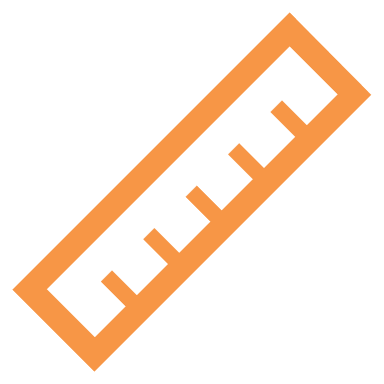 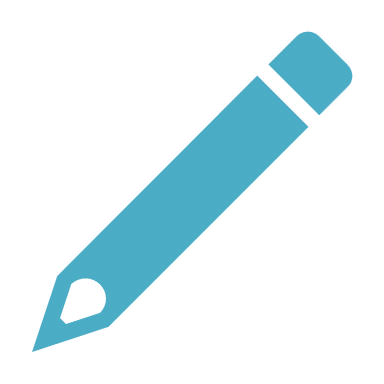 Remember…Safety First!
Thank you!
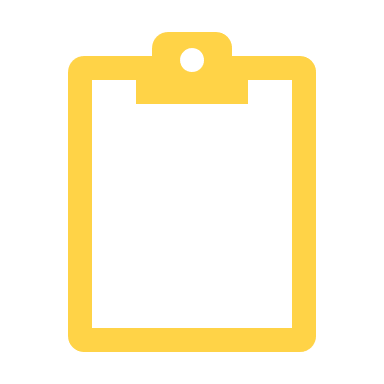